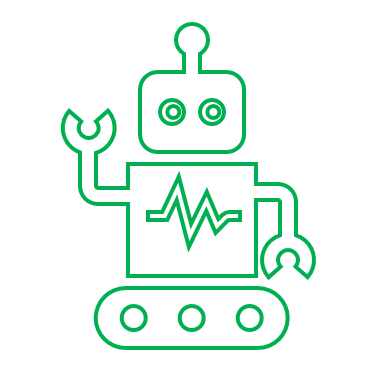 オリヒメ
DAMS
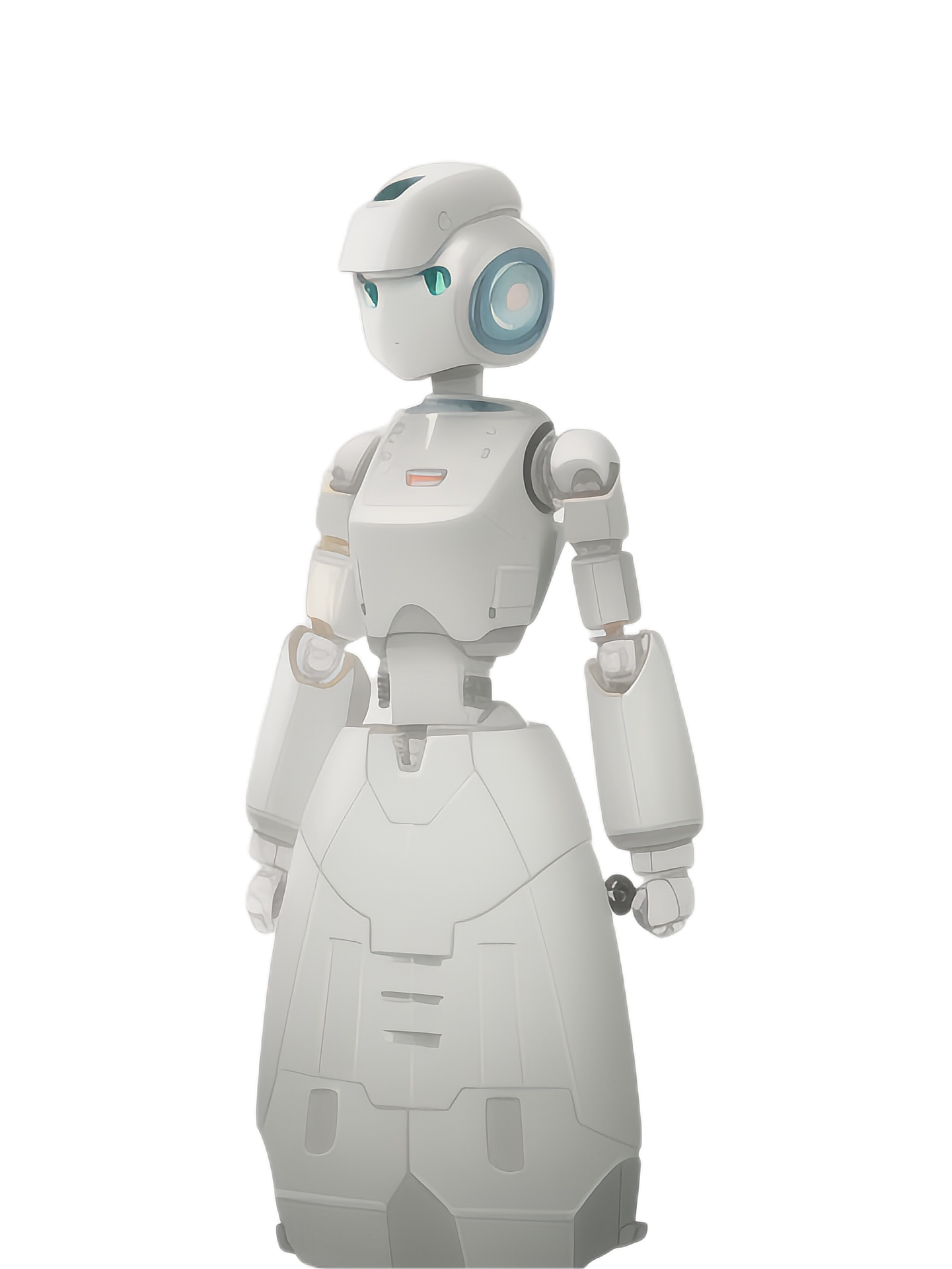 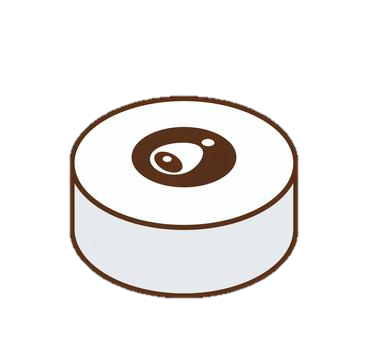 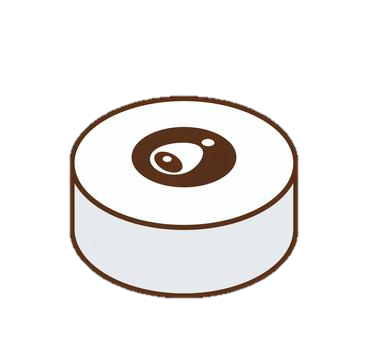 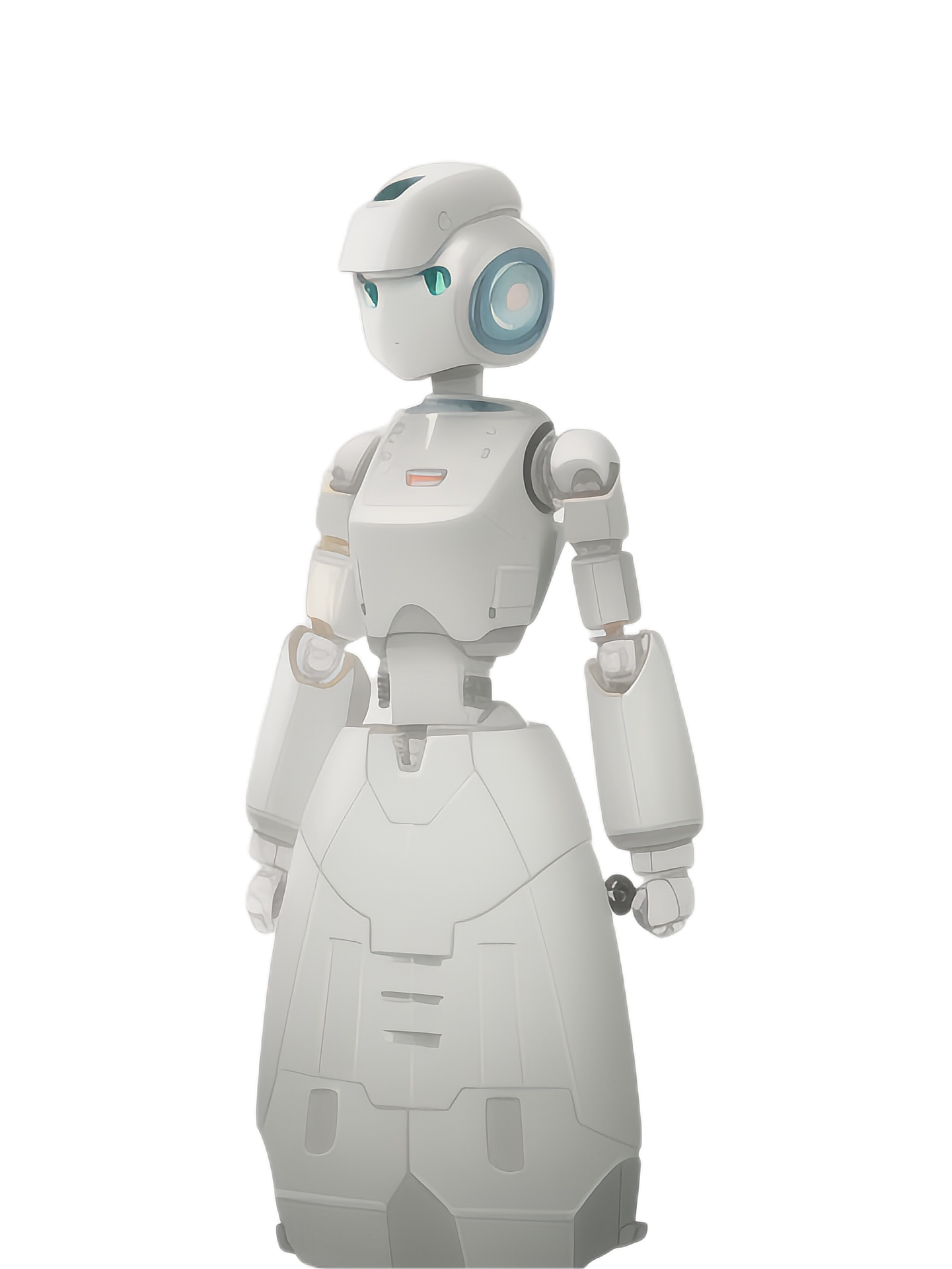 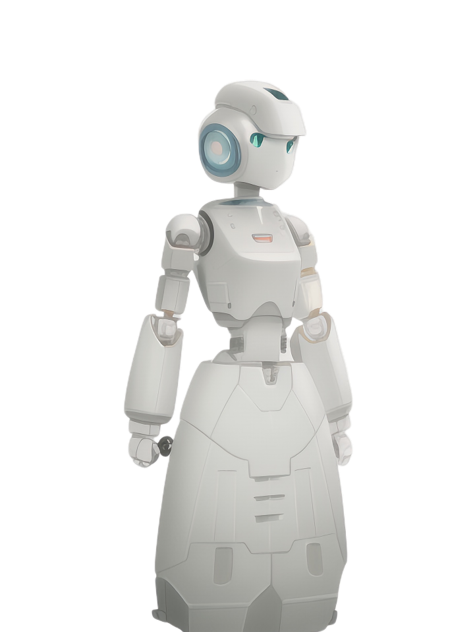 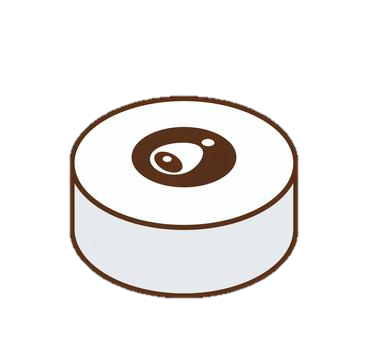 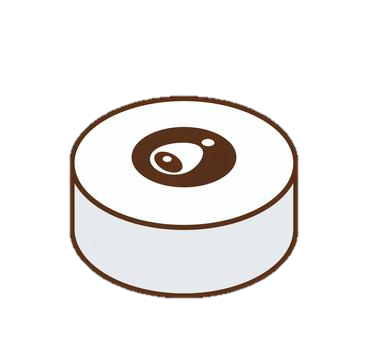 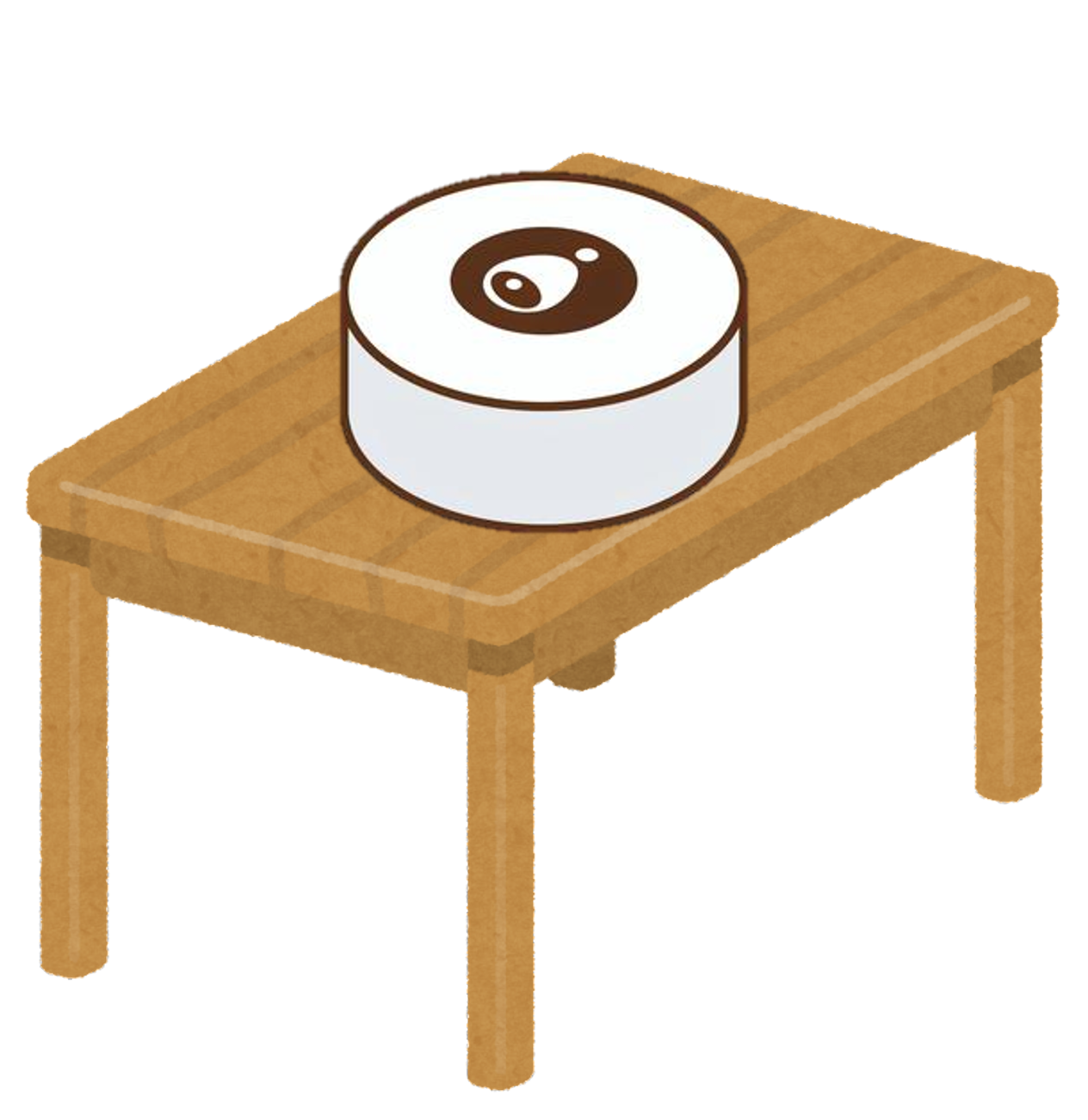 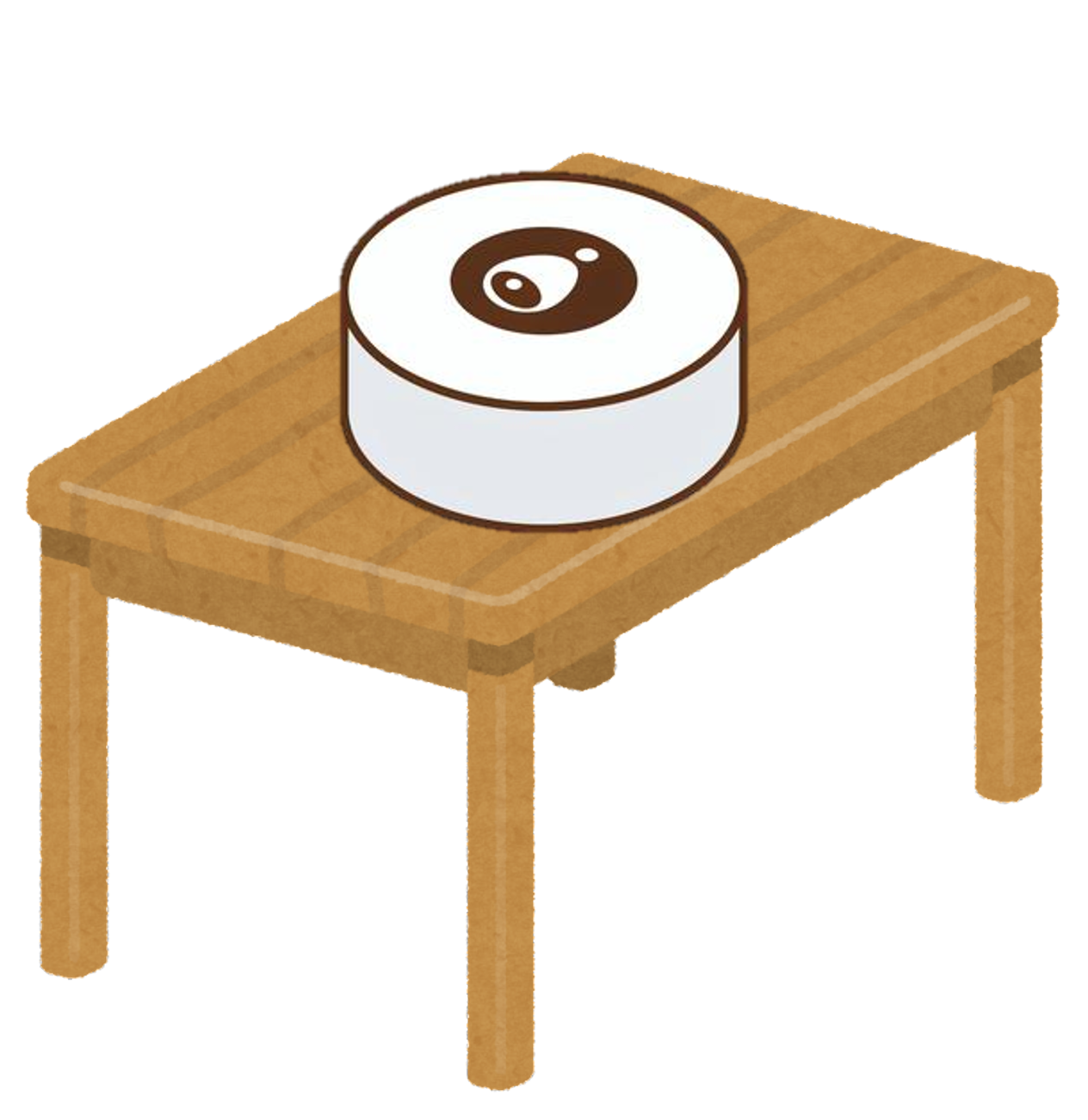 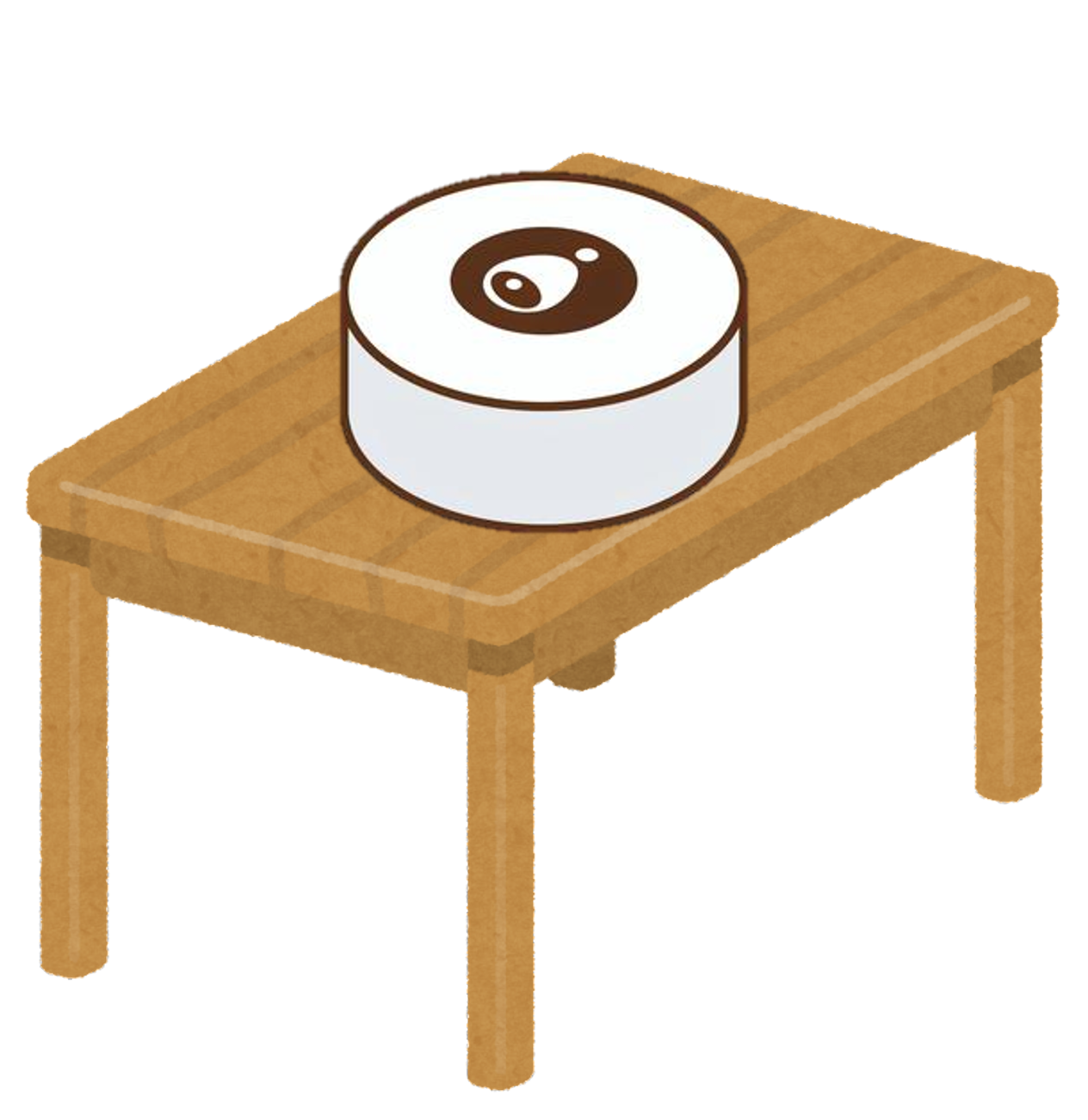 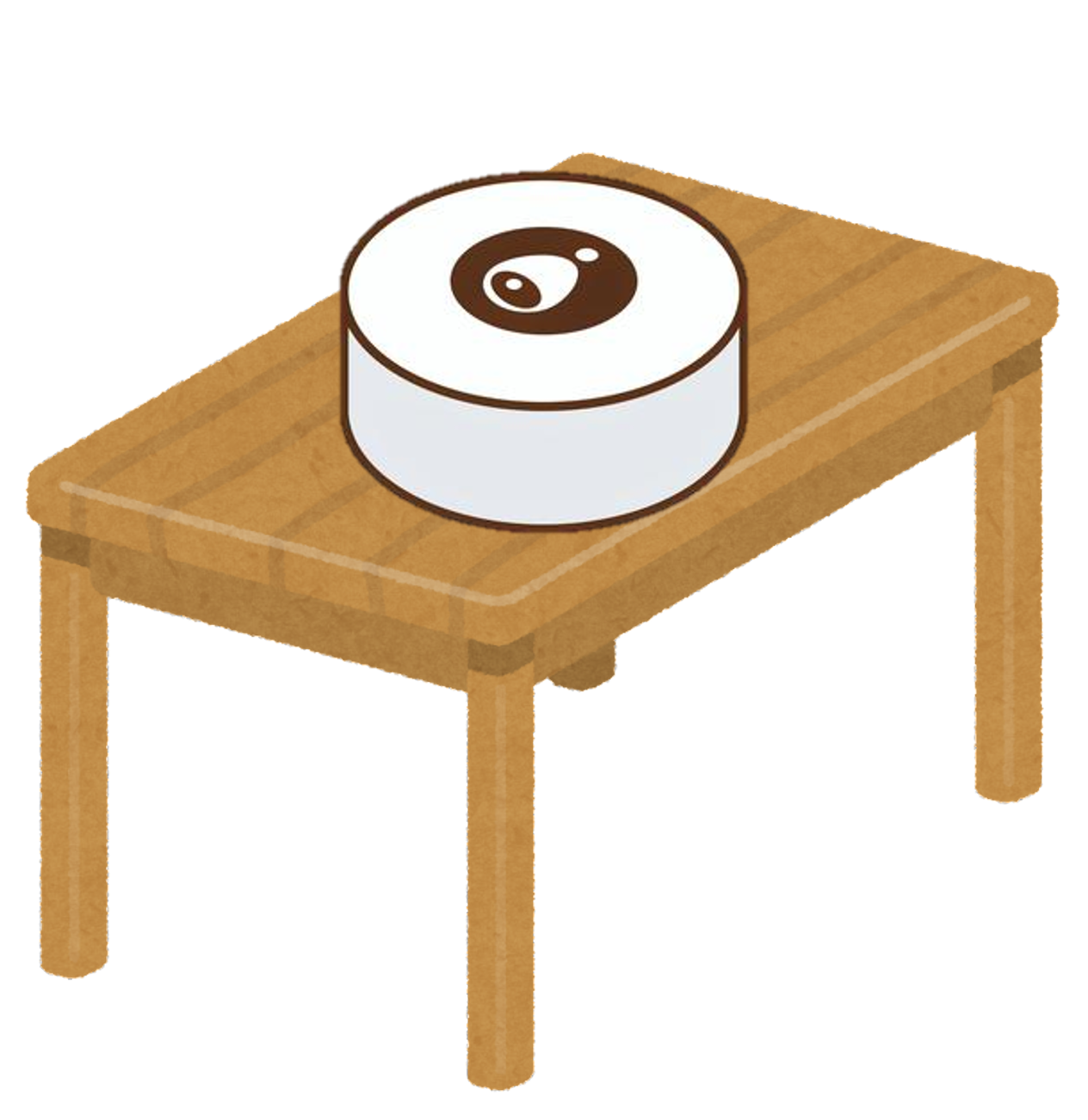 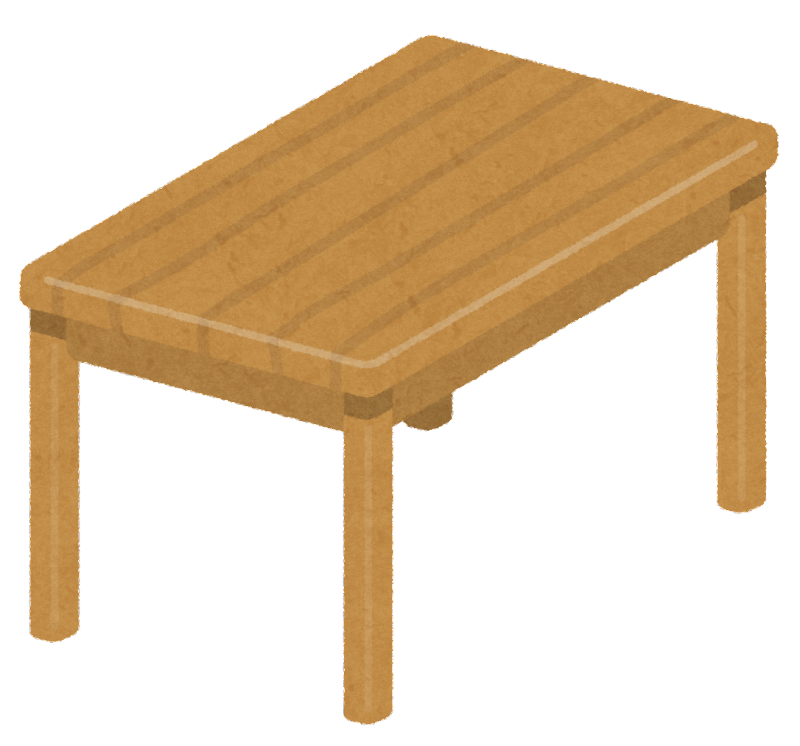 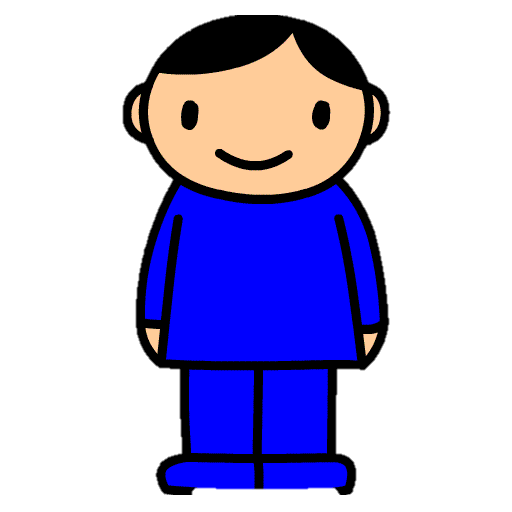 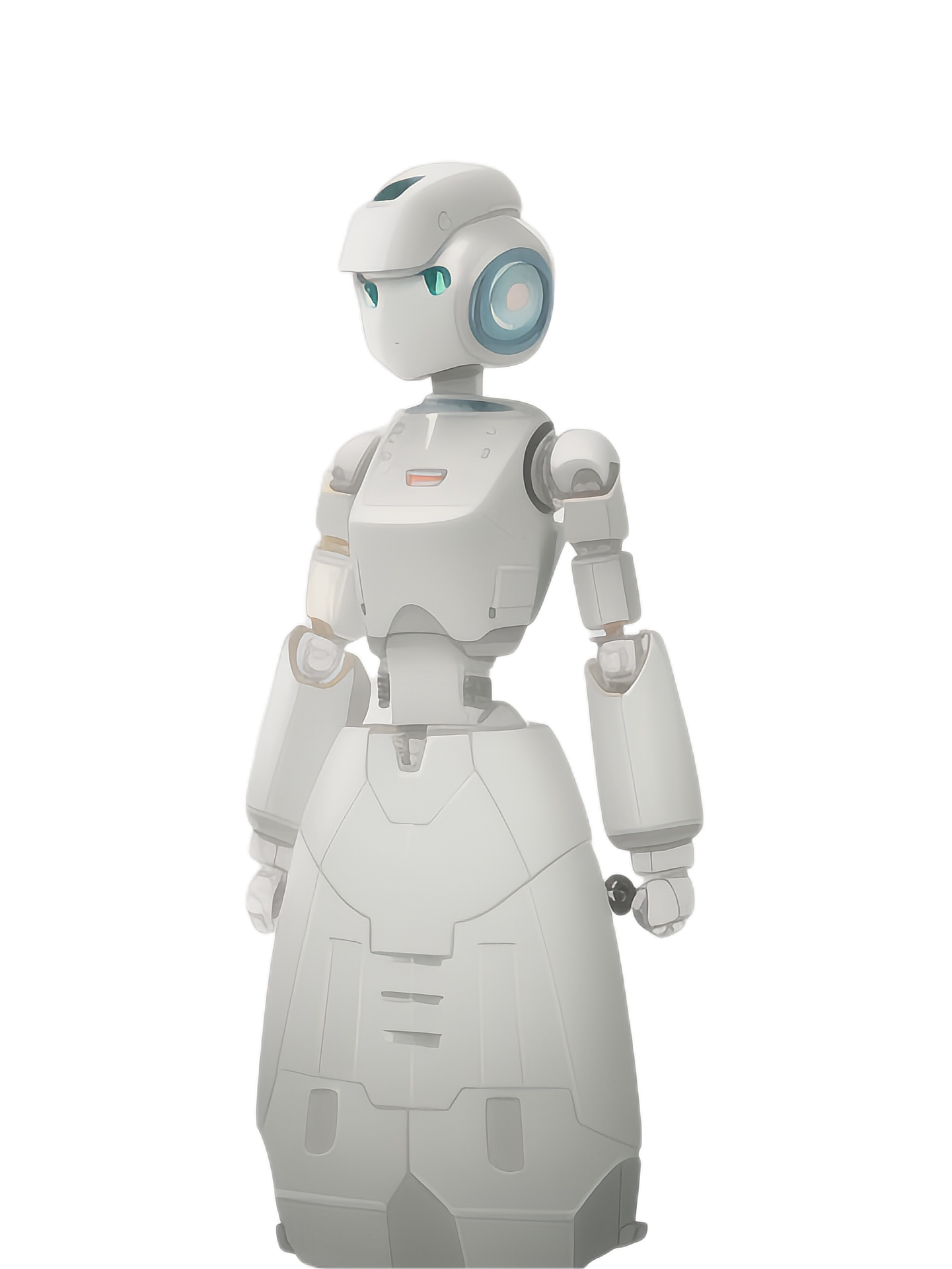 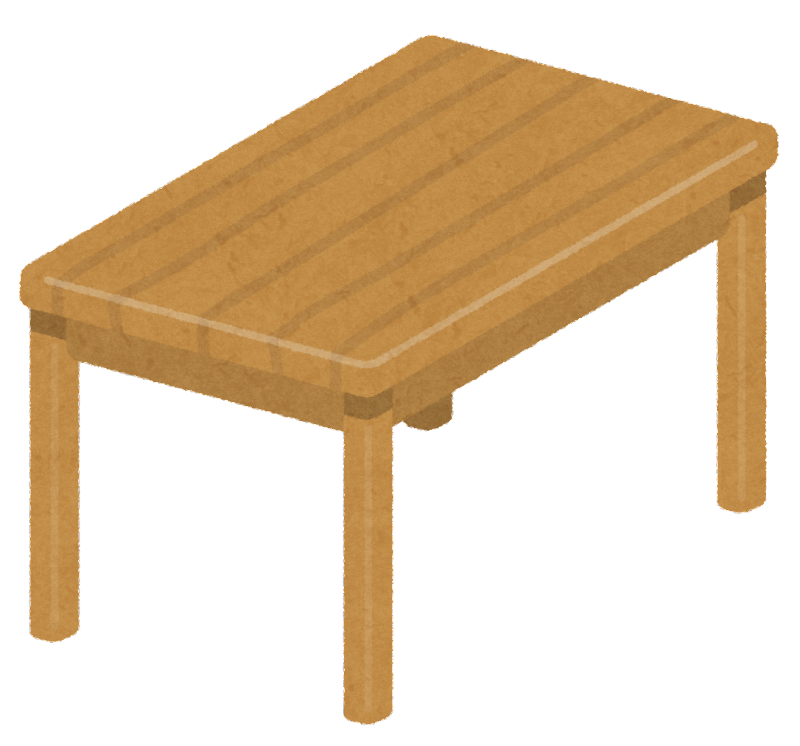 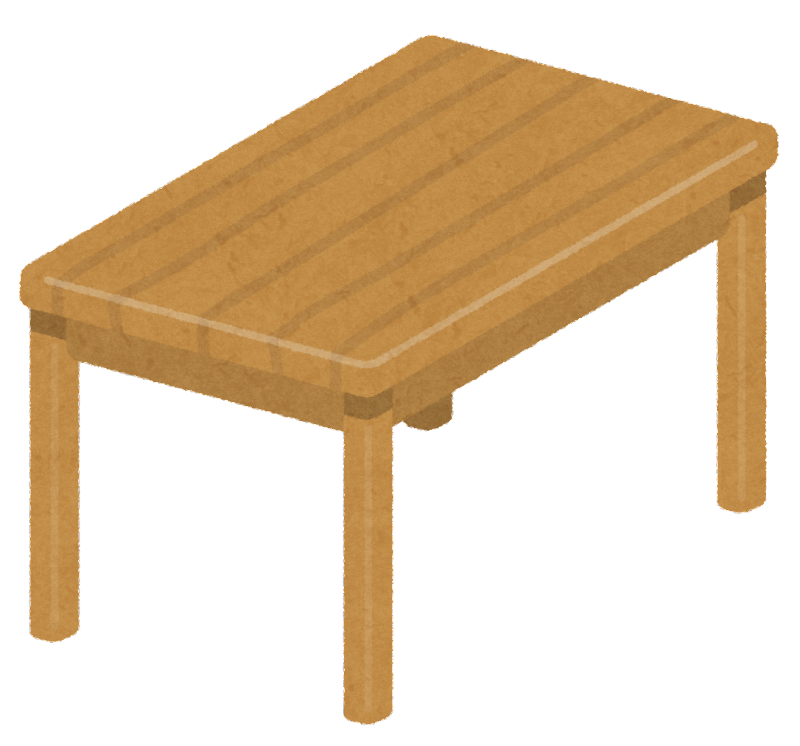 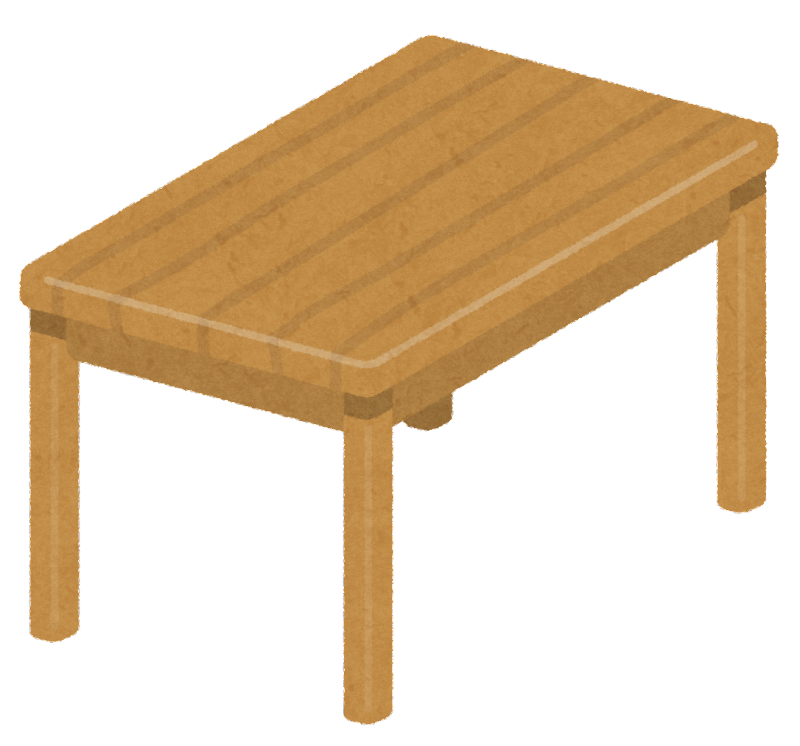 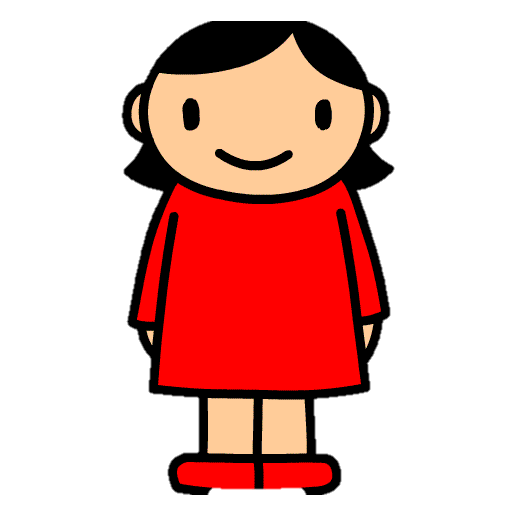 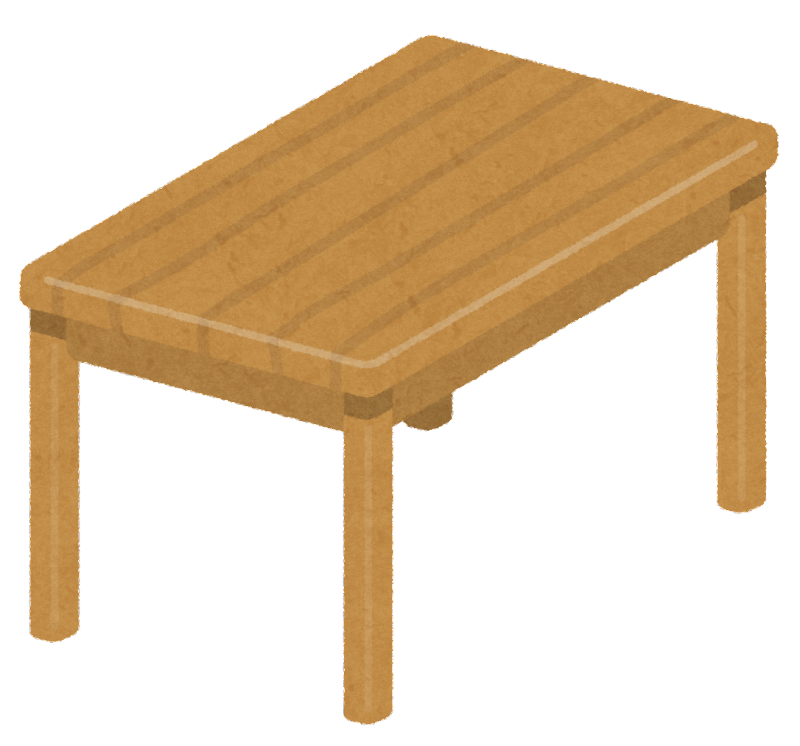 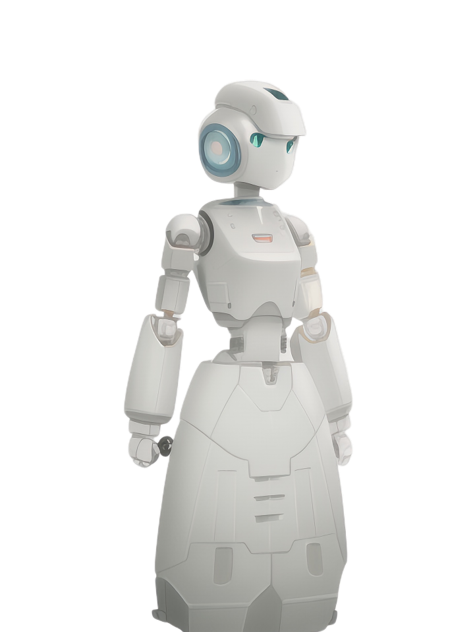 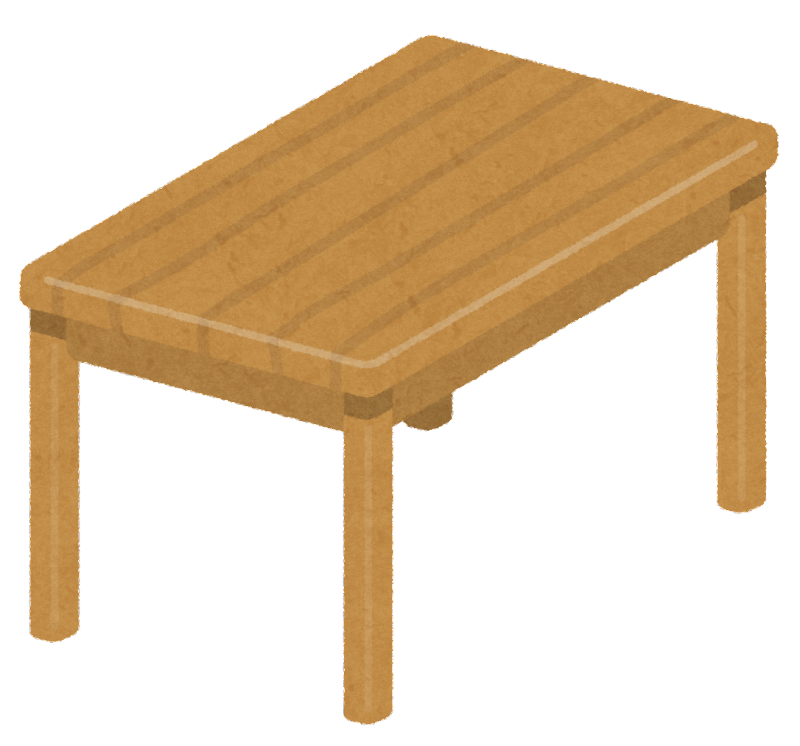 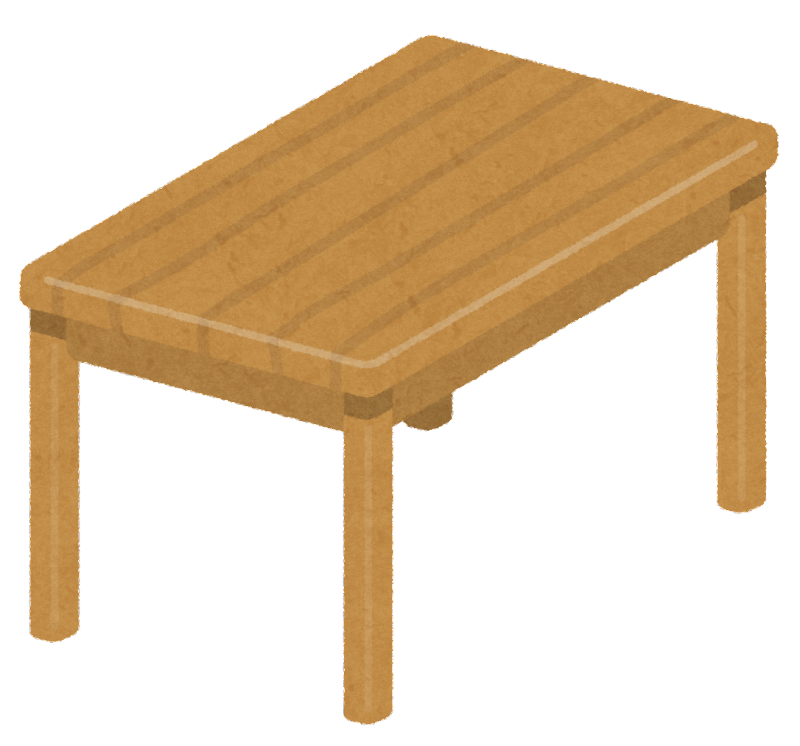 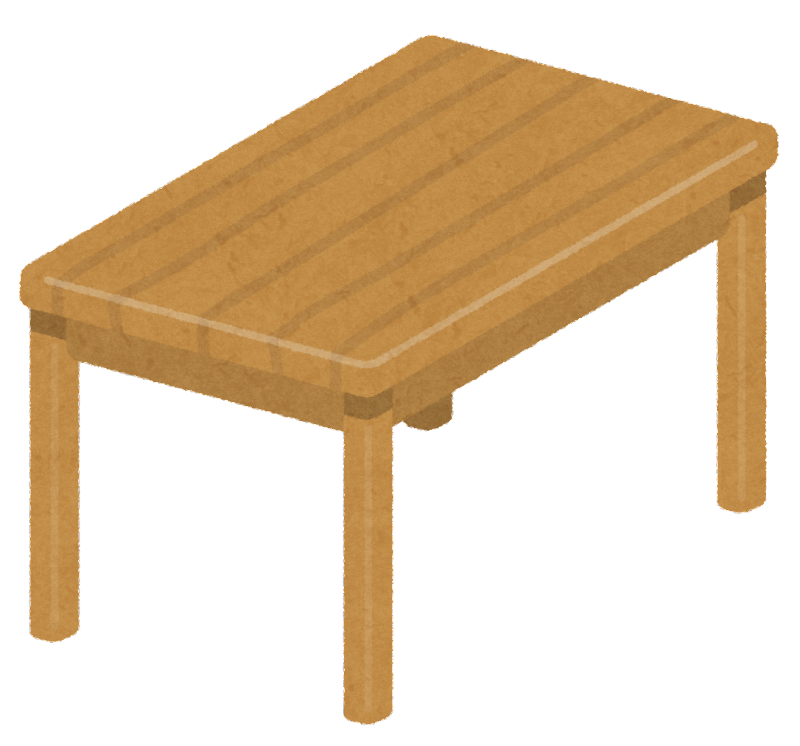 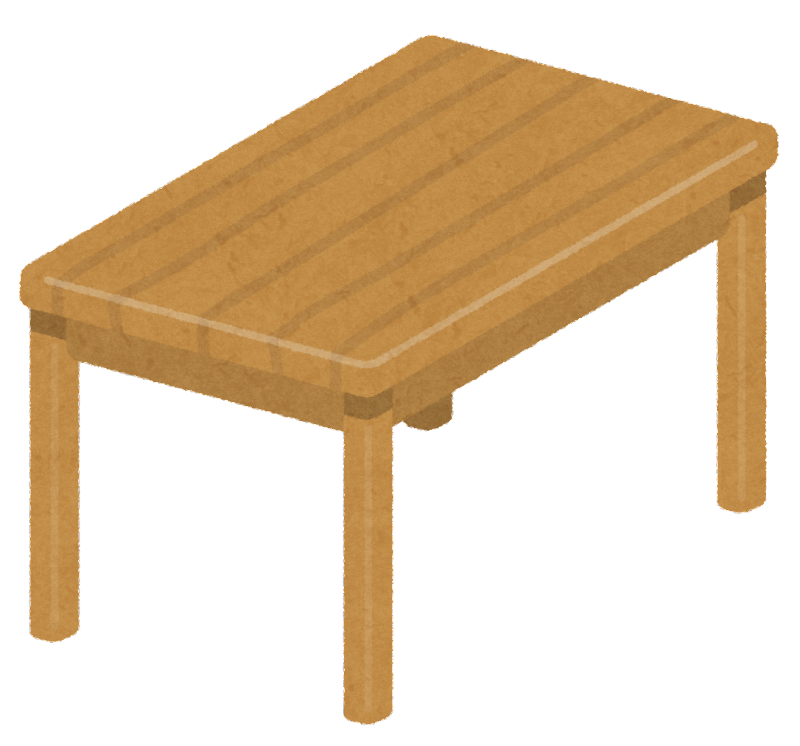 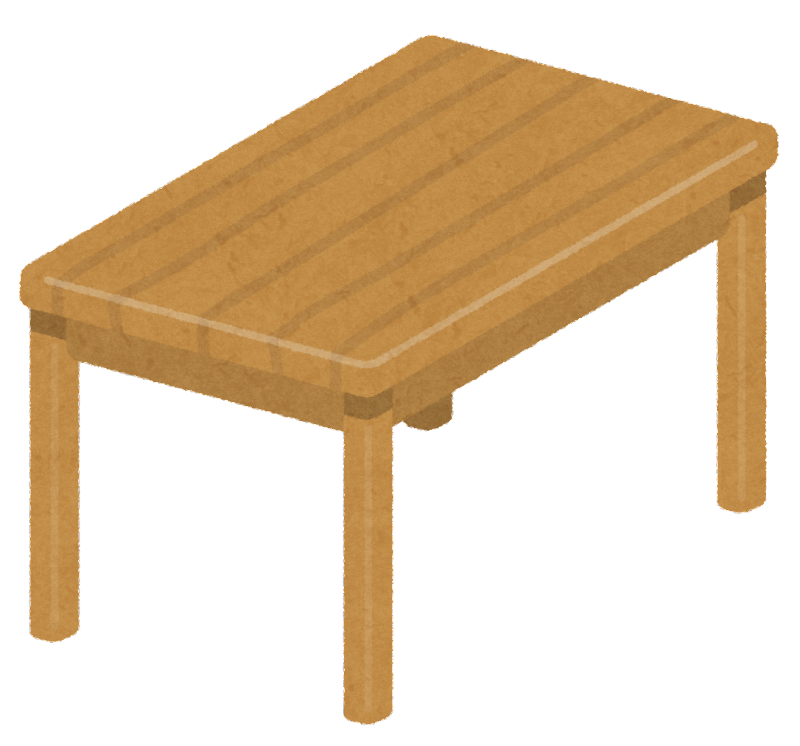 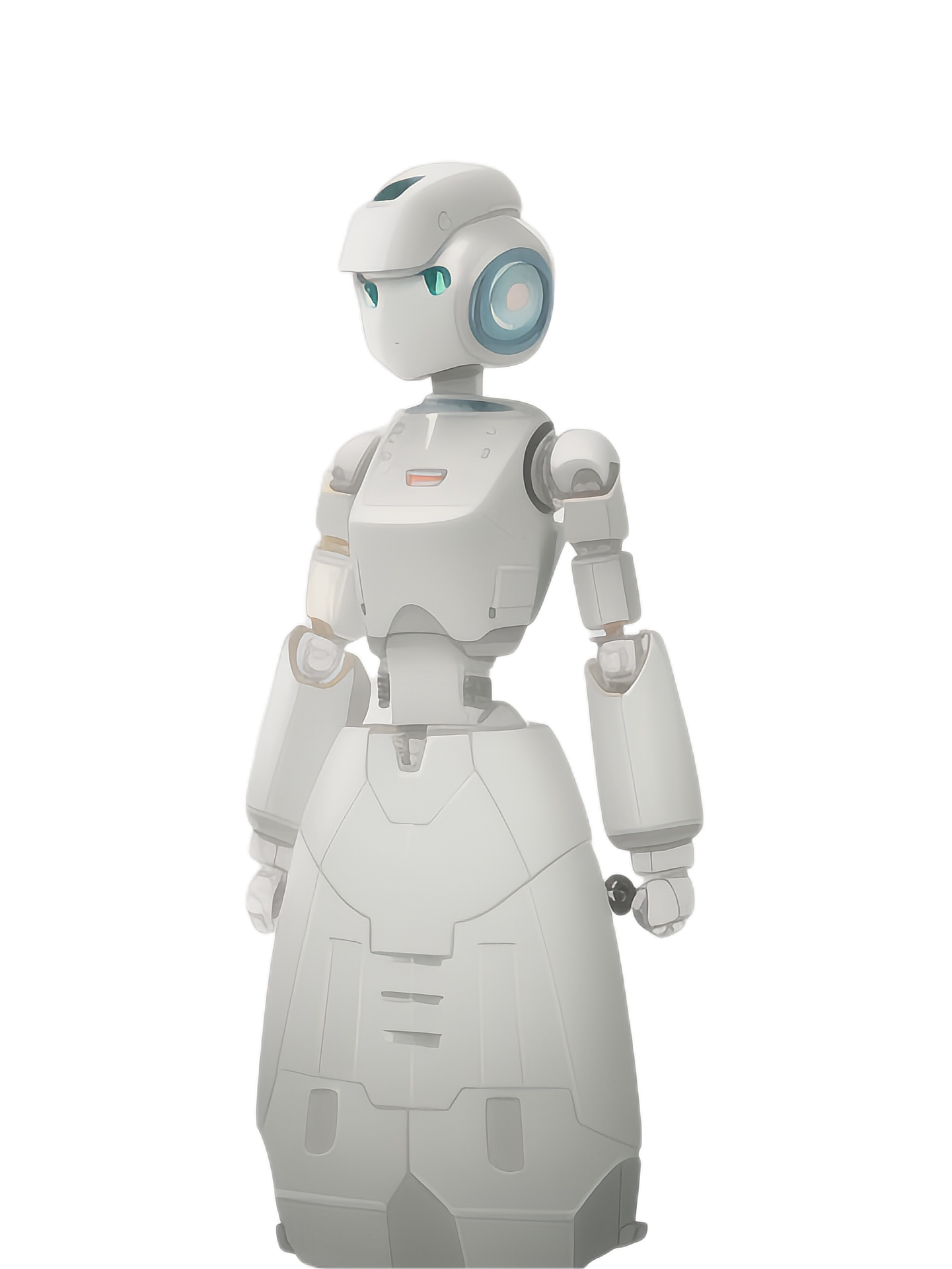 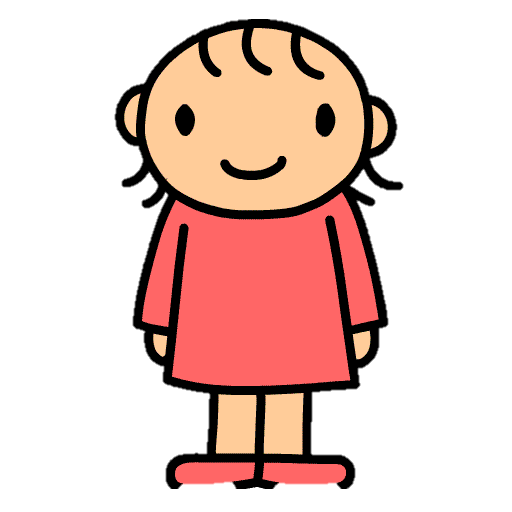 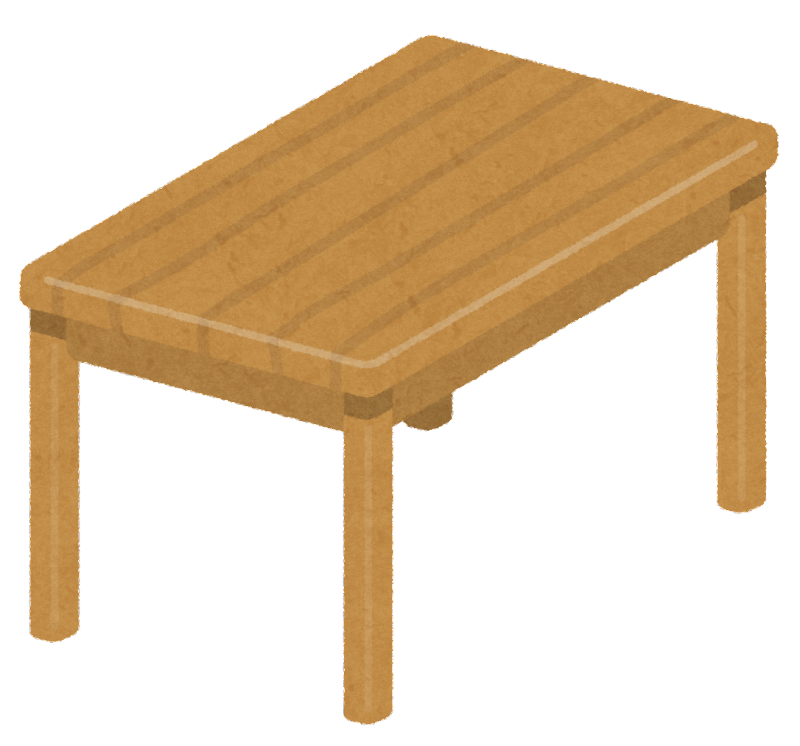 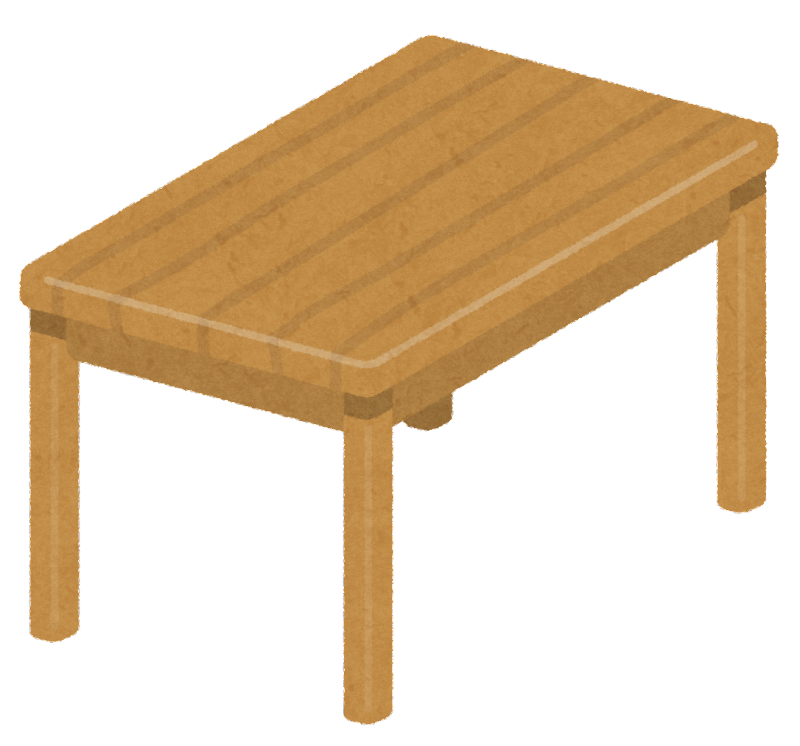 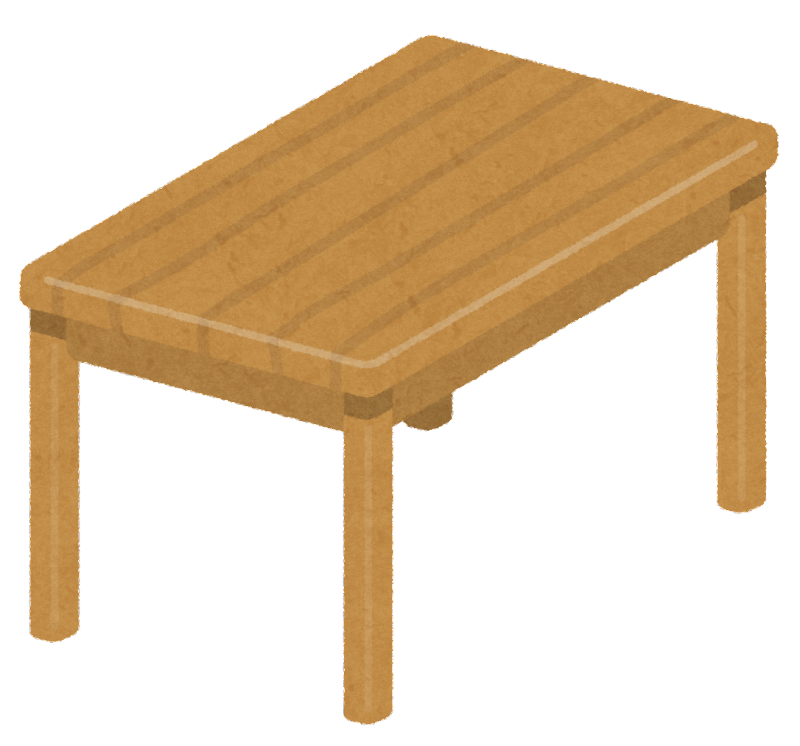 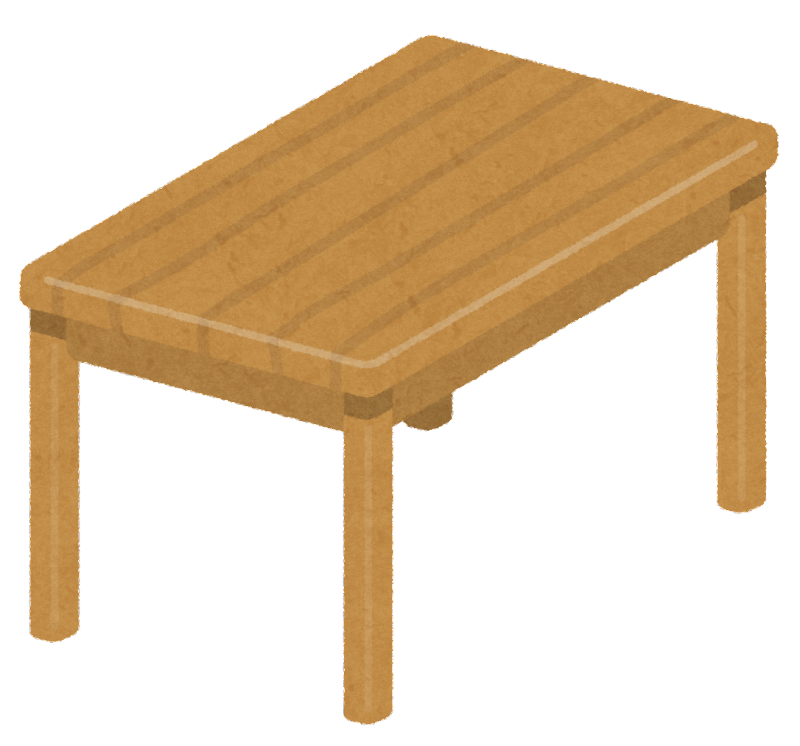 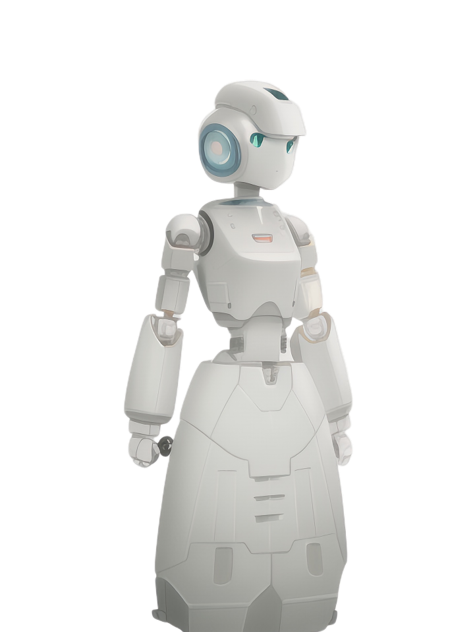 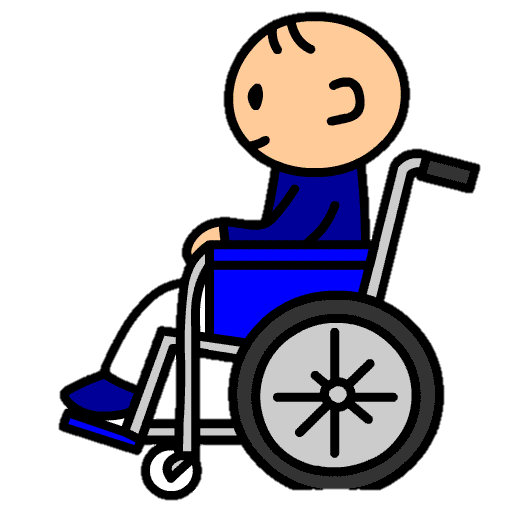 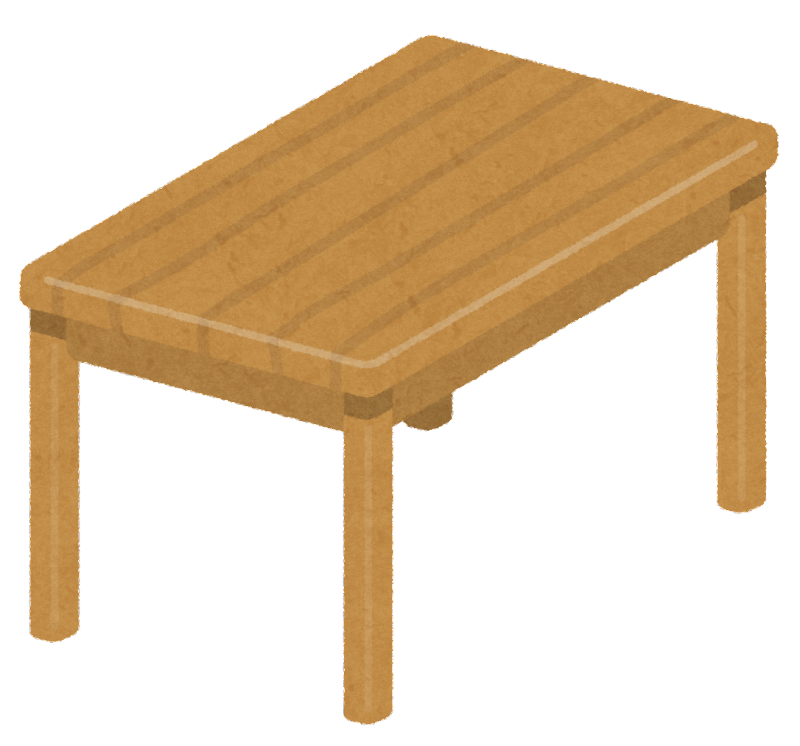 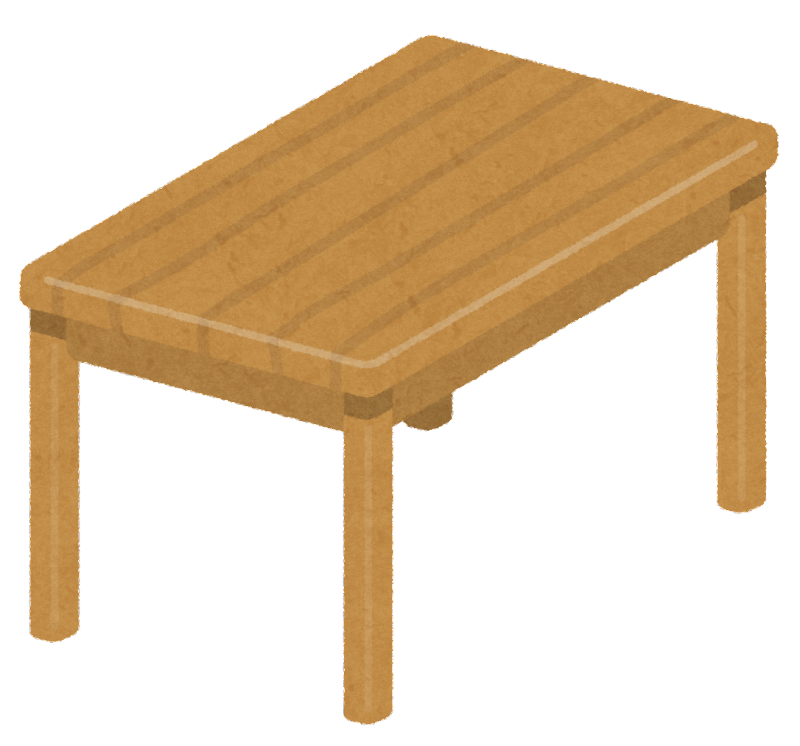